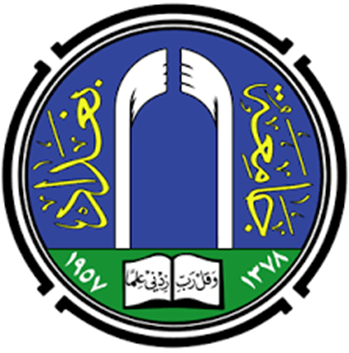 اختبار صلاحية التدريس
اللجنة الانسانية
أ.د. حسن منديل حسن العكيلي
رئيس لجنة اختبار صلاحية التدريس
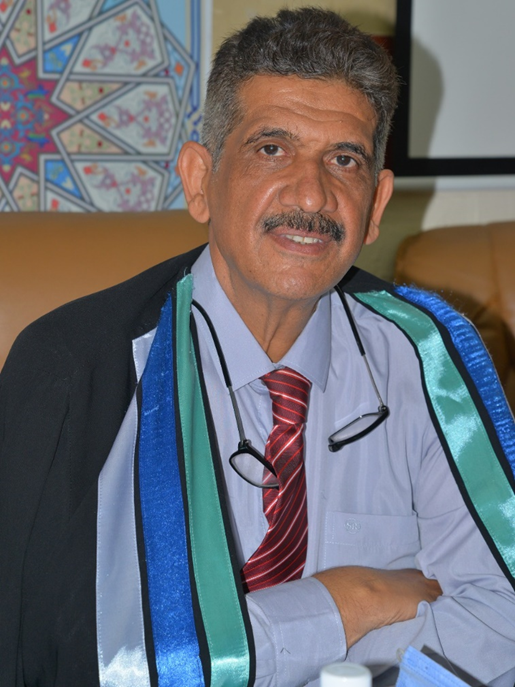 التعليم قسمان
هدف الاختبار
يسعى اختبار صلاحية التدريس الى معرفة مدى توافر الإمكانيات العلمية لحاصلي الشهادات العليا لممارسة مهنة التدريس الجامعي .
الاستماع إلى الملاحظات التوجيهية من أعضاء اللجنة لتصويب بعض الممارسات التدريسية لتتوافق مع المعايير المعتمدة للأداء المطلوب.
تقدم اللجنة الملاحظات والتوجيهات التي يجب ان يركز عليها المختبرون لضمان أيصال المحاضرات لطلبتهم بشكل واضح وطرائق مبسطة بعد تكليفهم بالتدريس في الجامعة.
عدد اللجنة تسعة أعضاء من تخصصات مختلفة إنسانية. 
كل جامعة لها تقاليد خاصة بالاختبار.
أما اختبار المختصين باللغات المختلفة أو التخصصات الدقيقة الأخرى فتلجأ اللجنة الى استضافة أساتذة في الاختصاص المطلوب. مع امضائهم مع أعضاء اللجنة.
مراحل الاختبار
الترشيح يكون عن طريق الجامعة. قسم الشؤون الإدارية.
يشمل الاختبار الحاصلين على الشهادات العليا من الوزارات كافة. ومن مختلف المؤسسات التعليمية ودوائر الدولة. 
التدريسيون الجدد الحاصلون على الشهادات العليا لمختلف التخصصات الانسانية .. 
لتأهيلهم للتدريس الجامعي واختبارهم لبيان مدى صلاحيتهم لأداء هذه المهنة السامية.
يتضمن الاختبار التعرف على إمكانيات ومهارات المتقدمين في ألقاء المحاضرات وطرائق وآلية التدريس التي يعتمدوها..
الوثائق المطلوبة : السيرةCV –. الشهادة - ( امر جامعي / للداخل ) (معادلة شهادة/ للخارج ). كتاب ترشيح من الدائرة
احضار الرسالة يوم الاختبار
الاجراءات
إلقاء محاضرات من المرشحين لللاختبار وتسجيل النقاط الخاصة بالاختبار؟
 ويقوم أعضاء اللجنة بتوجيه مجموعة اختبارات للطلبة تتعلق بمجال اختصاصات المتقدمين.
واختبارات تتعلق بضبط القاعة الدراسية وقدرته على فرض شخصيته.
وتقوم اللجنة باختبار المرشحين من عدة نواحي منها المظهر والقدرة على التعبير والقدرة على الاقناع والثقافة العامة ومستوى التخصص الدقيق والقدرة على الاداء والضبط من ناحية الشخصية وغيرها.
تكون المخرجات: صالح للتدريس للجامعي أو لا توصي اللجنة او التأجيل.
1. المظهر الخارجي. وهيأة المتقدم وفرض شخصيته في القاعة. واللياقة البدنية 
2.    الثقة بالنفس والاتزان الانفعالي.  وعدم الارباك
3.    يجب ان يكون عرض الدرس بطريقة سلسلة ومؤثرة وبلغة سليمة سواء (العربية او الإنكليزية)
4.    مراعاة الفوارق الفردية بين الطلبة عند عرض الدرس على ان تكون معززة بأمثلة من الواقع تساهم في إيصال المعلومة الى جميع الطلبة على مختلف مستوياتهم الذهنية.
المستوى الثقافي والعلمي في الاختصاص الدقيق والعام.
ومستوى اللغة الإنجليزية قراءة وكتابة  ----- ضعف غالبا للإنسانيات
بمجالات القراءة والترجمة وامكانية التعبير والتوجيه والاقناع العلمي والاداء والضبط ------  للمختصين
معايير الاختبار
5. استخدام السبورة بطريقة صحيحة من حيث تقسيمها على وفق عناوين الدرس.
 ضرورة الاعتناء بالخط واستخدام الألوان التي تسهم في تبويب العناوين بشكل واضح  على السبورة وإمكانية رؤيتها من قبل جميع الطلبة.
6.    الاهتمام بربط المحاضرة السابقة بالمحاضرة الحالية.
7.    ان تكون نبرة الصوت واضحة ورفعها وخفضها بحسب متطلبات عرض الدرس، وان تكون مخارج الحروف صحيحة وسليمة لغوياً.
8.  طرح الأسئلة على الطلبة والتفاعل معهم.
9. استخدام وسائل الايضاح بحسب طبيعة المادة وضرورة الإفادة من التكنولوجيا في عرض الدرس
10. ان يكون ملماً باختصاصه وقادرا على الإجابة عن الأسئلة التي تطرح عليه الى جانب الثقافة العامة.
خطوات الاستعداد لاختبار صلاحية
التحضير الجيد لإعداد المحتوى الذي ترغب في تقديمه خلال الاختبار. 
التدريب على العرض التقديمي الخاص بك مسبقًا. تأكد من تقديم وسائل  فعالة مثل الشرائح التقديمية (PowerPoint) والرسوم التوضيحية.
تفاعل مع الطلاب واستمع إلى أسئلتهم واستفساراتهم. كن مستعدًا للإجابة عن أي سؤال.
تحدث بوضوح وبطريقة مفهومة. تجنب استعمال مصطلحات معقدة أو غير واضحة.
التحضير الجيد للموضوعات المحتملة.
حدد الوقت المناسب لكل جزء من الاختبار. تأكد من أنك تلتزم بالوقت المحدد.
إلقاء العرض
- بعد الانتهاء من إعداد موضوع العرض، يجب الاستعداد لإلقاء للعرض من حيث الهدف من العرض؟ والاقتناع بمحتوي العرض. ووسائل الإيضاح ومدي توفارها.
- مقدمة جيدة لإقناع الحاضرين بأهمية الموضوع؟.
- العناية باللغة و الأسلوب الملائمة للحاضرين. أكثر من استعمال لهجة مصطنعة .
- استعد للعرض بمراجعة المادة المكتوبة جيدا.
- أحرص علي انتقاء الملابس المتناسبة مع الموقف.
- لا  تصرف النظر والانتباه بارتداء ساعة أو نظارة أو مجوهرات لافتة للنظر.
أهمية الاستعداد للعرض
- تعرف علي المكان ومعرفة الحاضرين واهتماماتهم، بيئتهم، احتياجاتهم، ومتطلباتهم، الخاصة, والاستثنائية
- أرتد ربطة عنق علي الأقل إذا توقعت أن أغلب المستمعين سيرتدون زيا رسميا.
 اعرف مادتك وموضوعك.
- استرخ. ولا تظهر توترك، فمعظم التوتر لا يظهر إن لم تظهره.
- التحضير المسبق للعرض يمنع الأداء المتدني للشخص القائم بالعرض
-  تبادل معهم الأحاديث و لا تنشغل عنهم بمراجعة الأوراق، خاصة إذا كنت غير معروف لديهم.
- لا تقرأ النص المكتوب فقط. احرص علي توضيحه بغير الرجوع للنص كلما أمكن.
- لا توزع النص المكتوب كاملا علي المستمعين فان ذلك قد يسبب تشتيتا.  توزيع النقاط الأساسية أو عناوين العرض.
- تمرن علي إلقاء العرض أمام بعض المقربين.
حاول تغيير أي شئ أثناء العرض كل خمس دقائق علي الأكثر، مثل الحركة إطفاء أو فتح جهاز العرض، رفع الصوت أو خفضه، النزول الي المستمعين أو غيرها.
- لا تسهب في جزئية أكثر من 5 دقائق، الا اذا وجدت اهتماما أو طلبا من المستمعين.
- حاول زيارة قاعة العرض قبل الموعد وتعرف علي طبيعة المكان وخاصة الصوت.
- تكلم بصوت واضح معتدل العلو، ليس بهمس أو ضجيج. ولا تسرع ولا تتباطأ.
- توقف عند النقاط الهامة، كررها، واسأل المستمعين عن استيعابها كما أردته.
تابع حركات وإيماءات الحاضرين، واحرص على معرفة مدى استيعابهم و متابعتهم.
- كن مستعدا للمواقف الصعبة ببعض المزاح: انقطاع التيار. - صوت الميكروفون يعلو.
وسائل الإيضاح
تشمل: الفيديو والرسومات التوضيحية.  والأجسام الحقيقية.- السبورة ...
- كن معتدلا في عرض تفاصيل معلوماتك، بغير ايجاز مخل أو تطويل ممل.
- تمرن علي استخدام وسيلة الإيضاح قبل العرض، راجعها.
- احرص علي وجود وسيلة أخري مساعدة للتوضيح، فالتكنولوجيا ليست آمنة تماما.
- العناوين يجب أن تكون أكبر قليلا من المحتوي. 
- استخدم خطوطا واضحة وسهلة القراءة مثل Arial , Times New Roman 
- لا تستخدم الخط السميك أو المائل بكثرة أو بدون داع.
الألوان
- يجب استخدام الألوان للتأكيد أو التباين وليس فقط لإضفاء البهجة.
- لا تستخدم الألوان الفسفورية الفاقعة فهي قد تعطي انطباعا سلبيا عند بعض الناس،
- احرص علي وجود تباين كاف بين ألوان الخلفية و الخطوط الأخرى.
- لا تستخدم الألوان ضعيفة التأثير كالرمادي الفاتح إلا كخلفية لألوان أخري أكثر تأثيرا.
جهاز الإسقاط الضوئي
تدرب علي استخدام الجهاز وضبط الصورة قبل استعماله.
- قف بجانب الجهاز لئلا تعوق الصورة.
- لا تواجه الشاشة وتجعل ظهرك للحاضرين.
- الحجم المناسب لشاشة العرض       
- صمم المادة علي الورق العادي أولا.
- يمكنك كتابة بعض المذكرات علي الورق بالقلم الرصاص لتتذكرها اثناء العرض.
- لا تستعمل الأقلام ذات الحبر الثابت، بل استخدم أقلام السبورة البيضاء.
الصور الإيضاحية
الصورة أفضل من ألف كلمة، ولكن هذا إن كانت جيدة التصميم لتخدم الهدف و تترك الانطباع المطلوب. و إلا فإنها تؤدي الي تشتيت المتلقي و صرفه عن المحتوي الأساسي.
- احرص علي تجنب الأخطاء الاملائية في الرسومات و الصور الايضاحية، مع عناية مضاعفة للعناوين.
- الصورة يجب أن تكون كبيرة بحيث تملأ الفراغ المحدد، الصور الصغيرة أو غير الواضحة تعطي تأثيرا عكسيا.
- يجب أن يوضع عنوان لكل رسم، كما يجب الإشارة الي المصدر المنقول عنه.
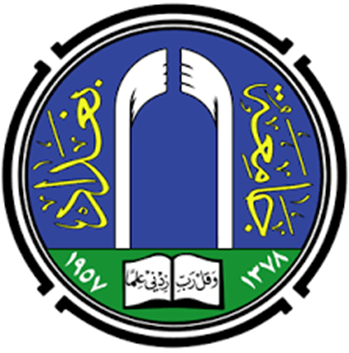 لجنة اختبار صلاحية التدريس
امنياتي لكم بالتوفيق والسداد
 والنجاح الدائم



     أ.د. حسن منديل حسن
رئيس لجنة اختبار صلاحية التدريس
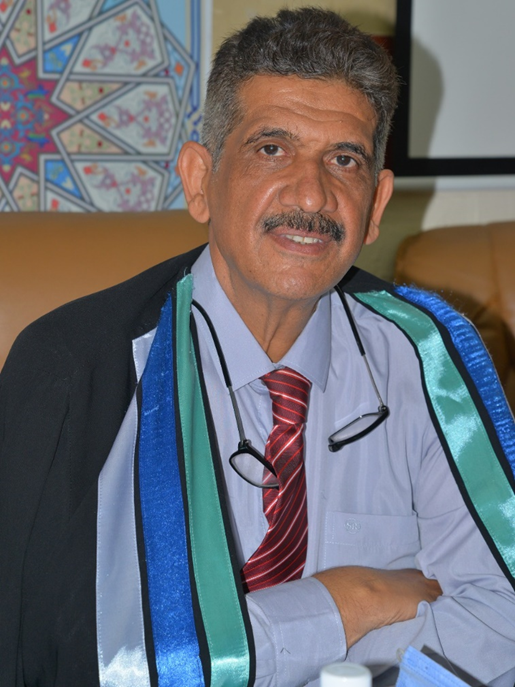